空き家・空き地バンク制度のご案内
町では、平成31年４月から、移住定住促進の一環として「御船町空き家・空き地バンク」を開設しています。
　この制度は、御船町内の空き家等を貸したい・売りたい所有者が、空き家バンクへ登録し、空き家等を借りたい・買いたい利用者へ町が情報を発信することで、空き家等の有効活用及び御船町への移住促進を図る制度です。
御船町
空き家・空き地バンク
ホームページで
空き屋等の情報提供
買いたい
借りたい
売りたい
貸したい
④問い合わせ
⑤情報提供
②調査確認
①問い合わせ③登録
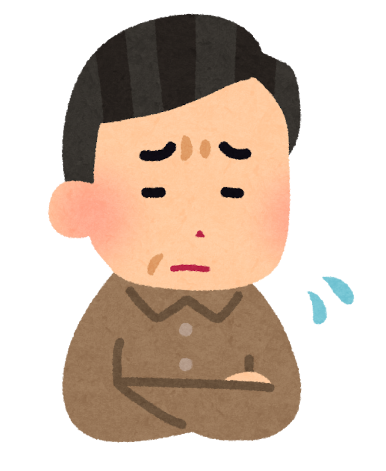 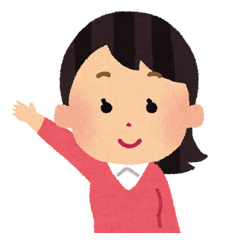 町内の不動産業者
仲介・交渉・契約
空き家・空き地等利用希望者
空き家・空き地等所有者
空き家等とは・・・・空き家及び空き地をいいます。
空き家とは・・・・・・御船町の区域内にある建物で、現在、居住していない建物または、近く居住しなくなる予定の建物をいいます。
空き地とは・・・・・・御船町の区域内にある建物がない更地の宅地であり、売買及び賃貸が可能な土地をいいます。
空き家・空き地バンクに物件を登録したい方へ
登録を希望される方は、下記問い合わせ先にご連絡ください。
【問い合わせ先】
御船町役場企画財政課コミュニティ推進係
TEL：096-282-1263　　E-mail：community@town.mifune.lg.jp
裏面もご覧ください